Államilag támogatott és költségtérítéses képzés – jelentkezési számok és stratégiák
Kiss László
Educatio Társ. Szolg. Nonprofit Kft.
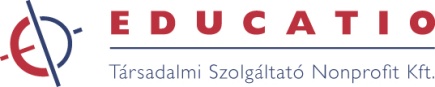 Államilag támogatott alapképzésre és egységes, osztatlan képzésre felvehetők száma
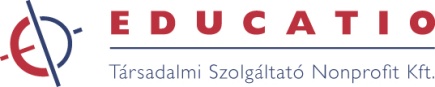 Első helyes jelentkezők száma finanszírozási forma szerint – összes első helyes jelentkezés
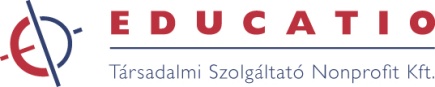 Első helyes jelentkezők száma finanszírozási forma szerint – alapszakok és egységes, osztatlan szakok első helyes jelentkezői
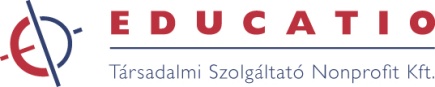 Eltérések a jelentkezési stratégiákban 2012-ig
Első helyen állami képzést megjelölők: több jelentkezés jelentkezőnként
Első helyen állami képzést megjelölők: magasabb átlagpontszám
Első helyen költségtérítéses képzést megjelölők: nagyobb bejutási arány
Költségtérítéses képzésre jelentkezők: gyengébb teljesítmény, biztosabb bejutás
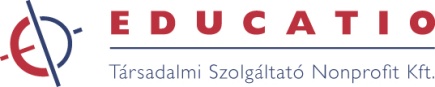 Első helyen államilag támogatott és első helyen költségtérítéses képzésre jelentkezők a jelentkezések száma szerint
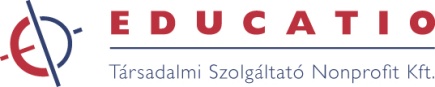 Jelentkezők átlagpontszáma, alapszakok és egységes, osztatlan szakok
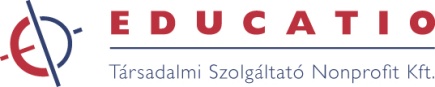 Hányadik helyen nyert felvételt?
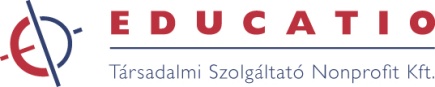 Változások a jelentkezések jellemzőiben , 2012
A korábbiaknál magasabb átlagpontszám – mindkét finanszírozási forma esetében
Első helyen önköltséges képzést megjelölők: a csak egy helyet megjelölők aránya erősen csökkent
A bejutási mintákban nincs érdemi változás

Nagy különbségek képzési területenként
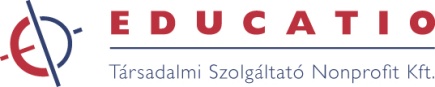 Jelentkezők átlagpontszáma néhány képzési területen (alapszakok, egységes, osztatlan szakok)
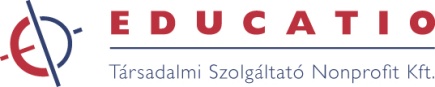 Első helyen gazdaságtudományi alapképzésre jelentkezők
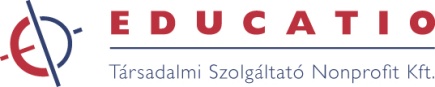 A jelentkezések számokban – gazdaságtudományok terület, alapképzés
Felvehető ösztöndíjas keretszám: 250 fő
Első helyen ösztöndíjas gazdaságtudományi alapképzésre jelentkezők: 2572 fő
Első helyen önköltséges gazdaságtudományi alapképzésre jelentkezők: 935 fő
Közel tízszeres túljelentkezés az ösztöndíjas helyekre
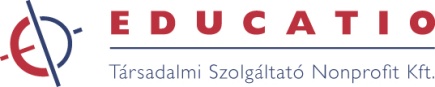 Jelentkezések száma
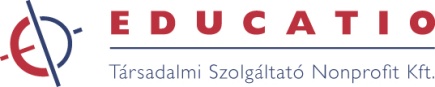 Második helyes jelentkezések képzési szint szerint
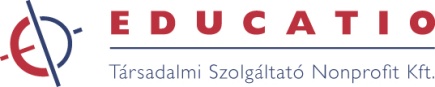 Második helyes jelentkezések finanszírozási forma szerint
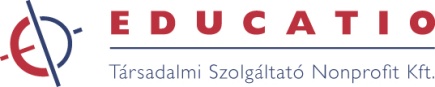 Második helyes jelentkezések képzési terület szerint, alapképzések
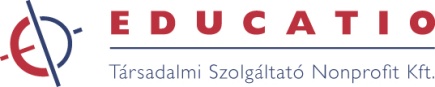 Második helyes jelentkezések képzési terület és finanszírozási forma szerint, első helyen ösztöndíjas helyre jelentkezők
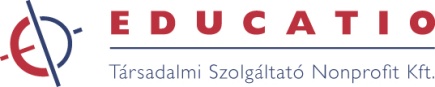 Második helyes jelentkezések képzési terület és finanszírozási forma szerint, első helyen önköltséges helyre jelentkezők
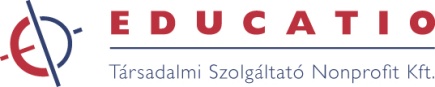 Összefüggések
A jelentkezések száma és az elért pontszám között nincs összefüggés – az egy helyre jelentkezők ugyan átlagban a legmagasabb pontszámmal rendelkeznek, de őket a 10-nél több helyre jelentkezők követik.
A második helyen is gazdaságtudományi képzést választók átlagpontja közel 40 ponttal magasabb a más területeket megjelölőkénél.
A második helyen felsőfokú szakképzést megjelölők átlagpontszáma mintegy 100 ponttal marad el a másodikként is alapképzést választók mögött.
A második helyes jelentkezés finanszírozási formája és az elért pontszám között nincs összefüggés.
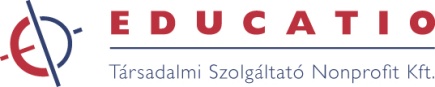 Hányadik helyen vették fel?
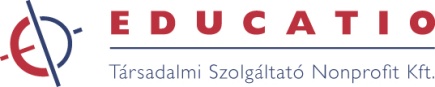 Hová vették fel az első helyen ösztöndíjas gazdasági alapképzésre jelentkezőket? (csak a felvettek %-ában)
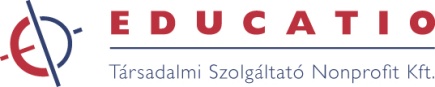 [Speaker Notes: Az első helyen önköltséges gazdasági képzésre jelentkezők 99%-át önköltséges gazdasági képzésre vették fel.]
Nem első helyen felvett első helyen ösztöndíjas helyre jelentkezők (csak a felvettek %-ában)
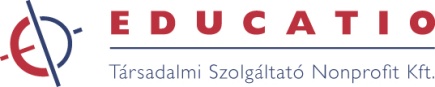 Nem első helyen felvett első helyen ösztöndíjas helyre jelentkezők (csak a felvettek %-ában)
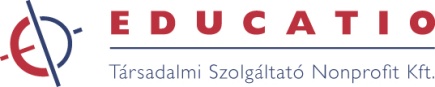 Köszönöm a figyelmet!
Kiss.laszlo2@educatio.hu
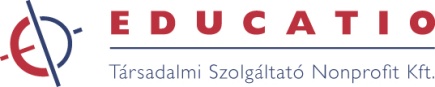